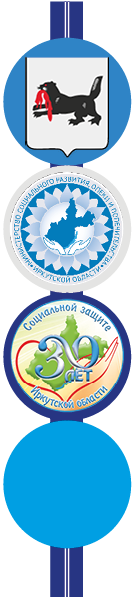 Иркутская областьМинистерство социального развития, опеки и попечительства Иркутской областиОбластное государственное бюджетное учреждение социального обслуживания 
«Комплексный центр социального обслуживания населения Заларинского района»
Реализация  проекта добровольческой организации ( волонтеров)
 в сфере социального обслуживания
Кукольный театр «Волшебная шкатулка»
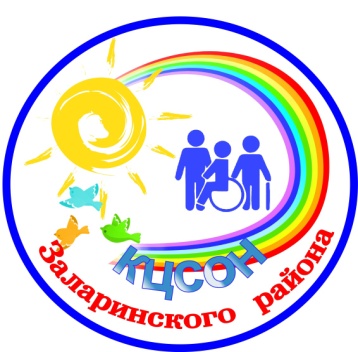 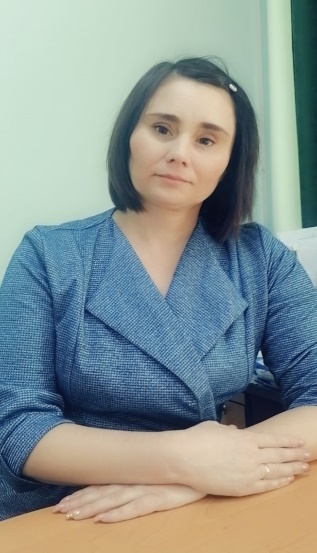 Руководитель проекта 
Культорганизатор отделения сопровождения семей 
с детьми-инвалидами, 
детьми с ограниченными возможностями здоровья 
(«Социальная служба «Микрореабилитационный центр») 
Данкина Наталья Станиславовна
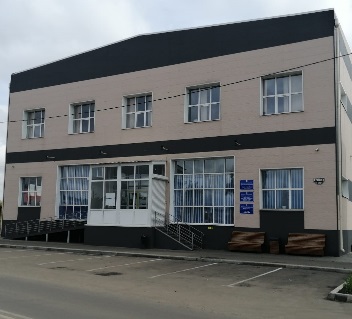 Актуальность реализации проекта
для Заларинского района
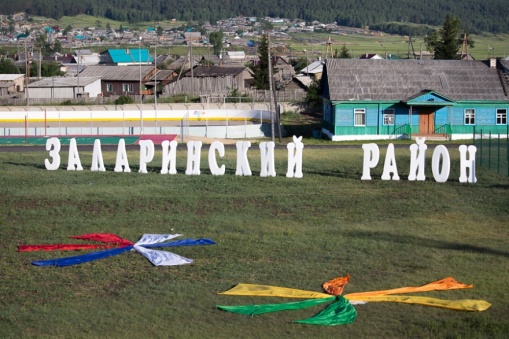 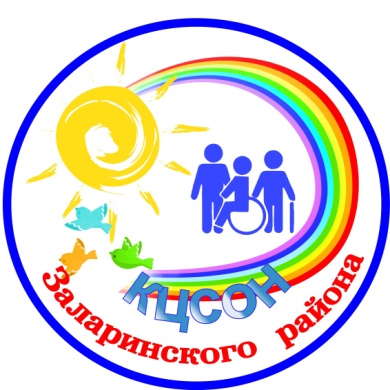 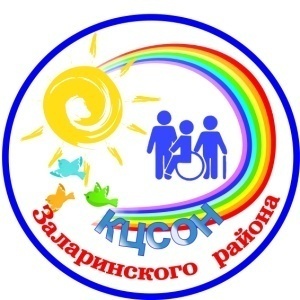 Цель проекта
Создание условий для социализации детей- инвалидов и детей с ограниченными возможностями здоровья по средством участия в качестве актеров и зрителей в постановках мобильного волонтерского кукольного  театра «Волшебная шкатулка»
за
Задачи проекта
з
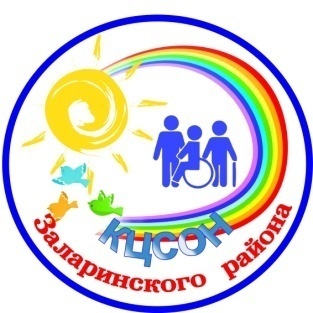 Целевая аудитория – участники проекта
дети-инвалиды и дети с ограниченными возможностями здоровья, проживающие в семьях 
 - родители (законные представители), воспитывающие детей-инвалидов и детей с ограниченными возможностями здоровья
- дети, составляющие ближайшее социальное окружение детей целевой группы
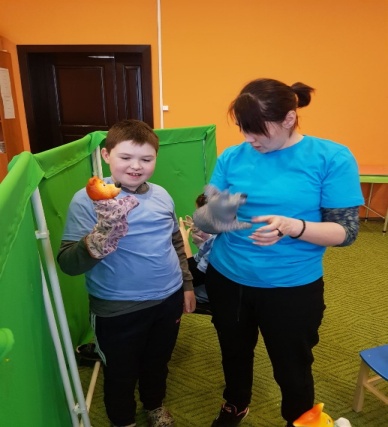 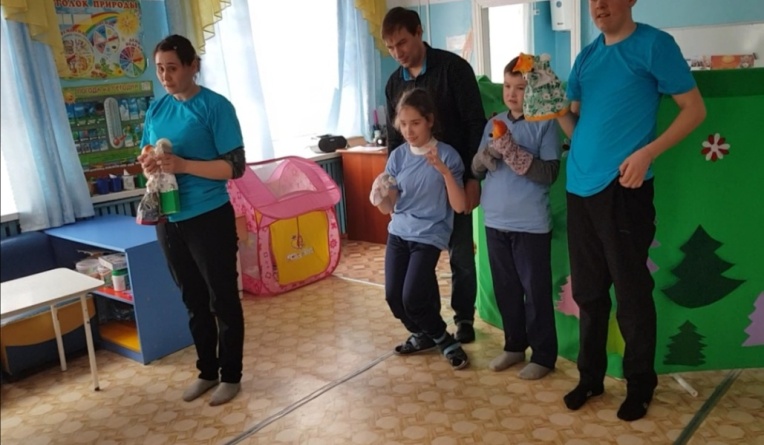 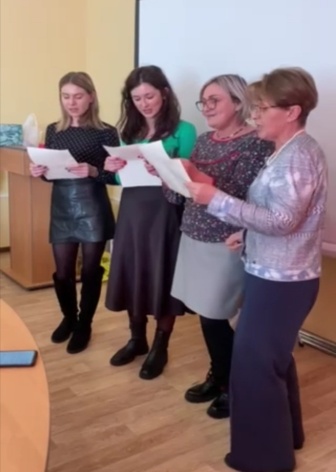 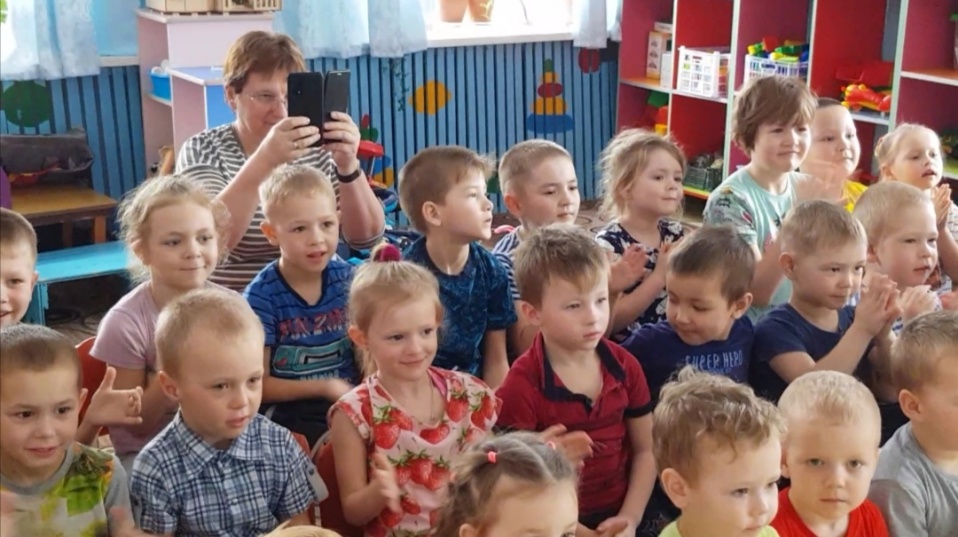 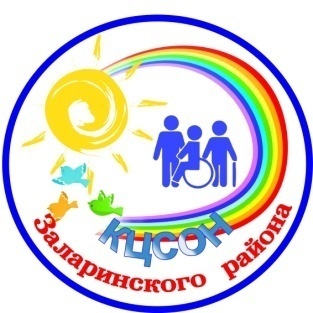 Первые участники проекта
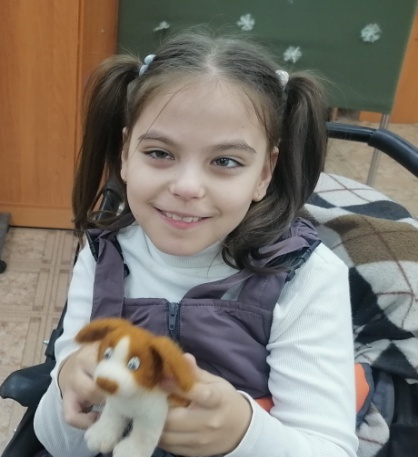 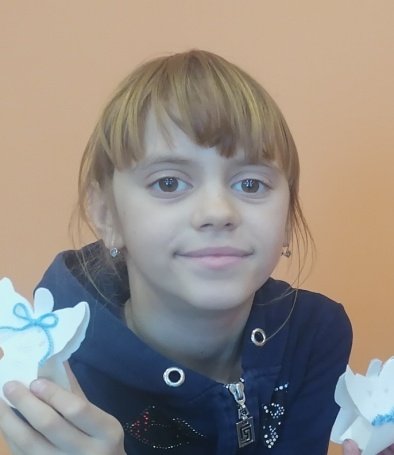 Лилия, 9лет
Алина, 11лет
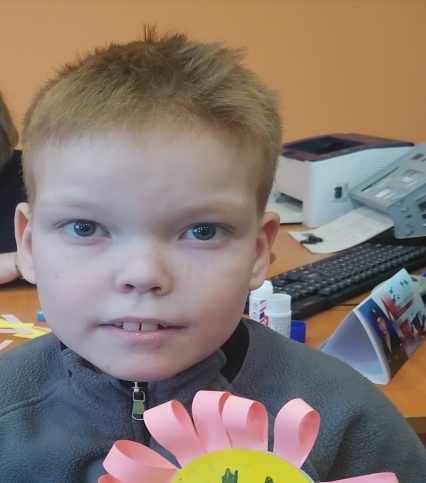 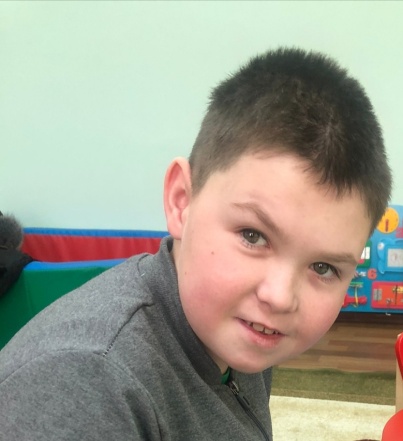 Кирилл, 10лет
Семён, 12лет
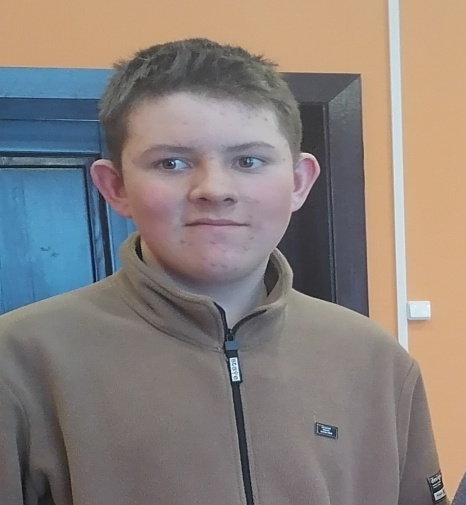 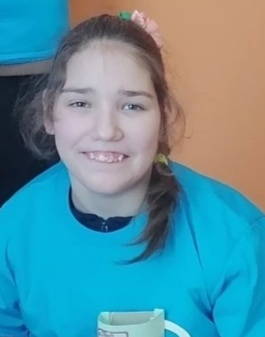 Руслан, 15лет
Екатерина, 14лет
При вхождении в проект:
 уровень социализации 83%
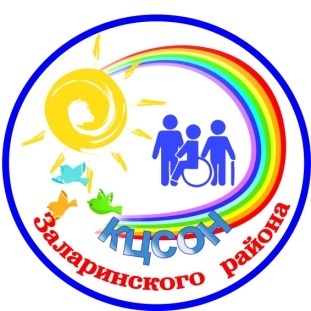 Команда проекта
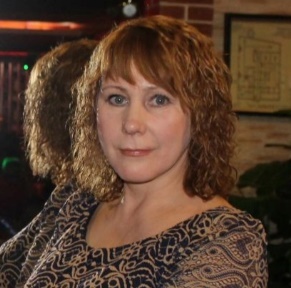 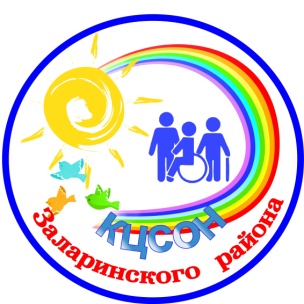 Этапы проекта
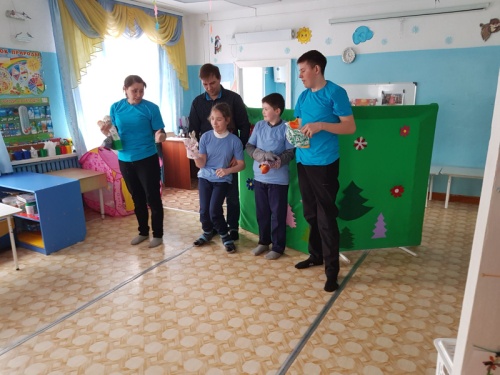 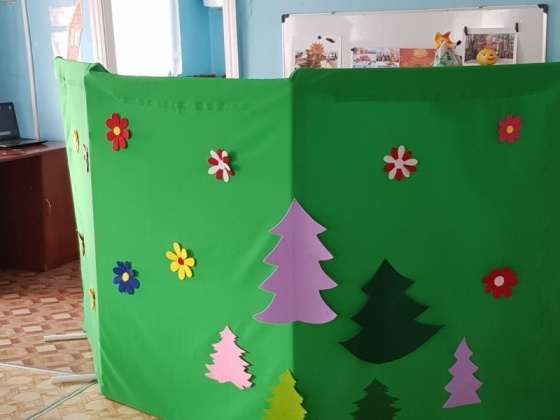 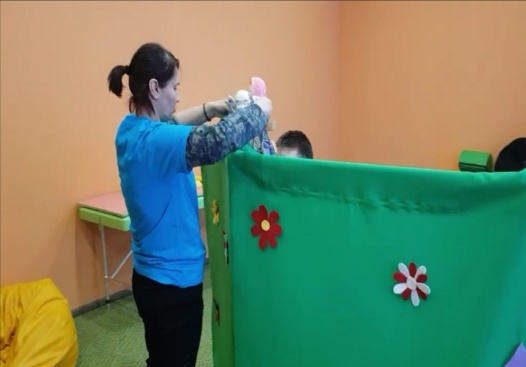 https://vk.com/wall-211688612_377
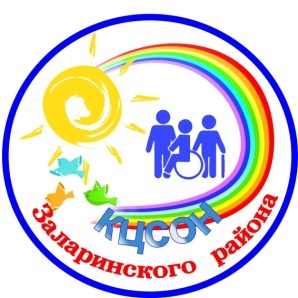 Условия для реализации проекта
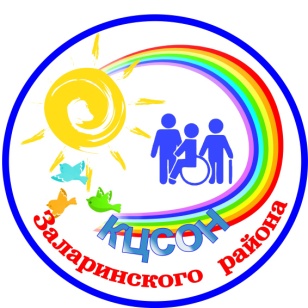 Территория внедрения  проекта
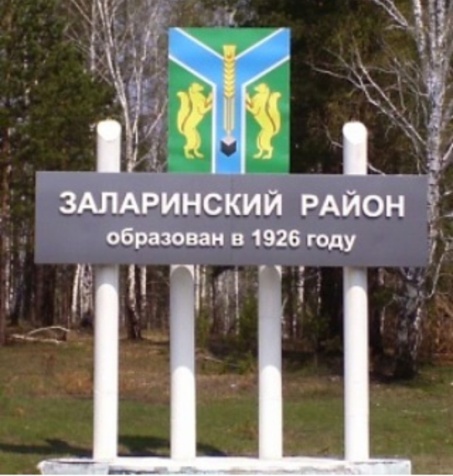 Иркутская  область, Заларинский район,  из 15 муниципальных образований планируемый обхват 9 территорий
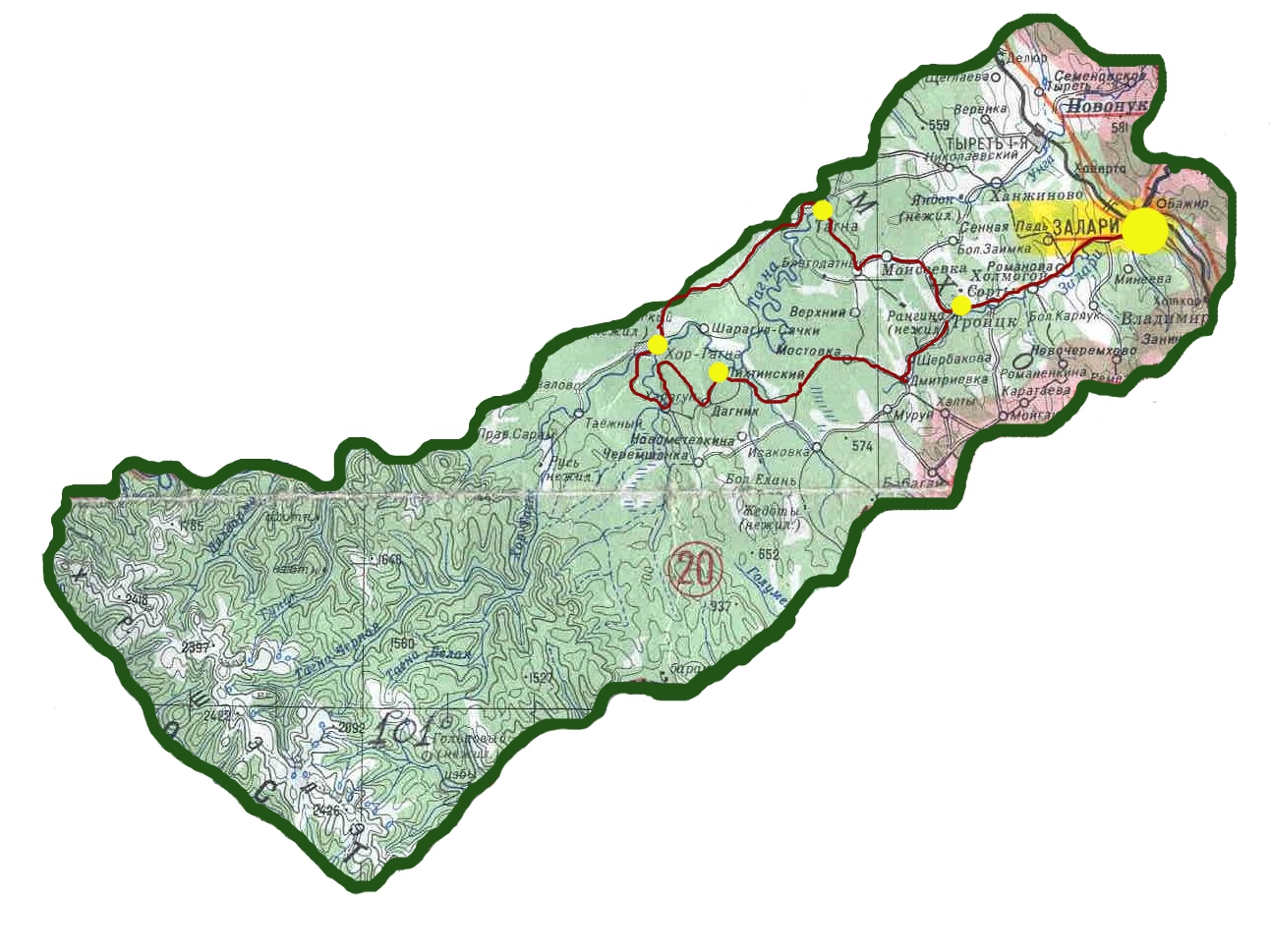 1. Заларинское муниципальное образование
2. Тыретское муниципальное образование  
3. Ханжиновское муниципальное образование4. Бажирское муниципальное образование5. Моисеевское муниципальное образование6. Троицкое муниципальное образование
7. Владимирское муниципальное образование  
8. Черемшанское муниципальное образование
9. Мойганское муниципальное образование
Результаты внедрения проекта
За период реализации проекта проведено 32 занятия, охват 18  детей – инвалидов                 и детей с ОВЗ.
          Внедрены новые, эффективные формы творческого процесса, проведено: 2 мастер-класса, 7 репетиций, 1 экскурсия в театр, 2 показа кукольного театра и 1
занятие по вокалу.
       После второго представления нам поступило предложение выступить на выпускном балу перед ребятами 4 класса МБОУ «ЗСОШ №1», родителями и педагогами.
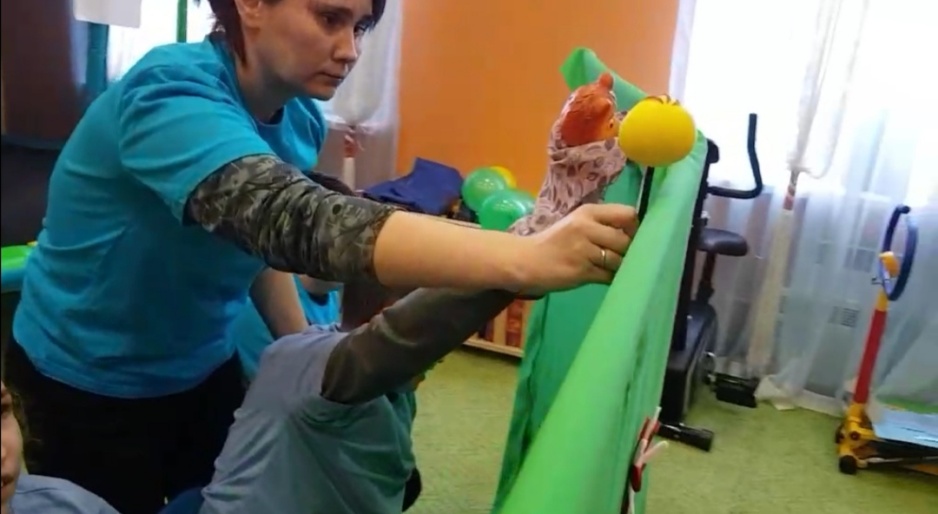 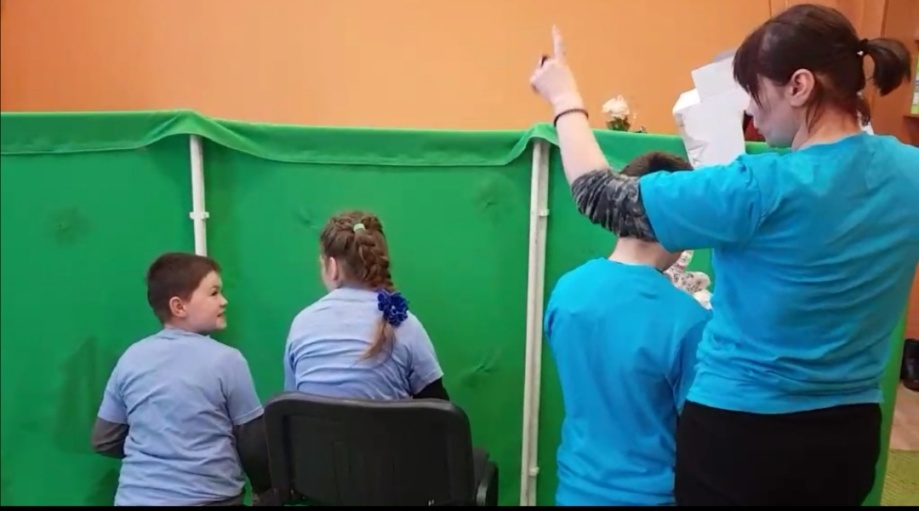 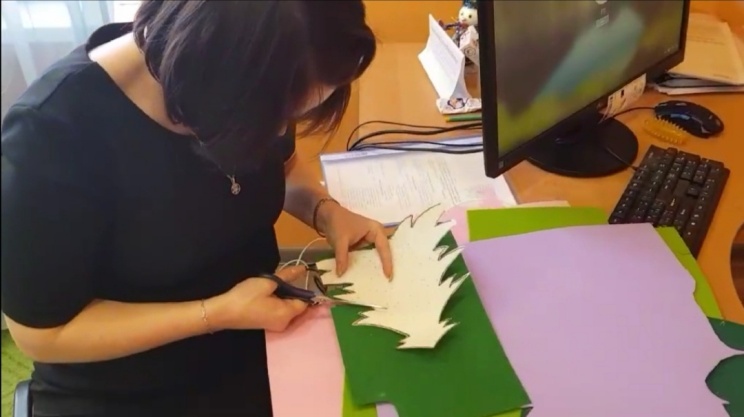 Количественные и качественные результаты
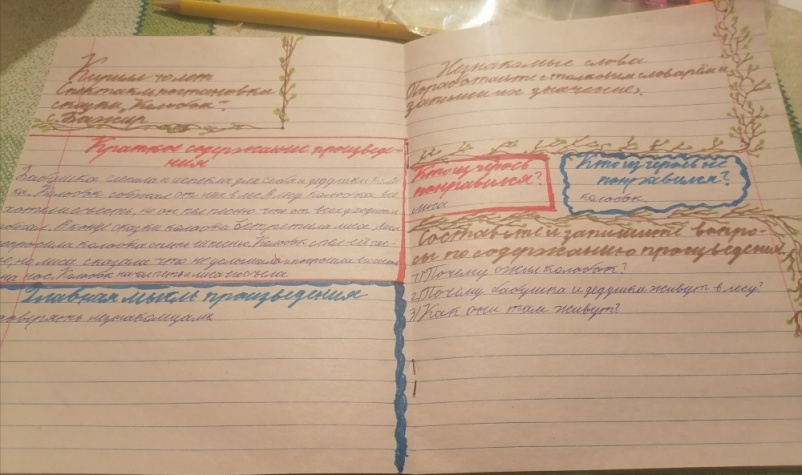 Каждый член  добровольческого объединения ведет «Дневник творческого роста», в котором фиксируют свои результаты: ведется словарь театральных терминов, вносятся основные теоретические сведения, делаются заметки о личном участии в работе объединения, собираются отзывы и фотографии.
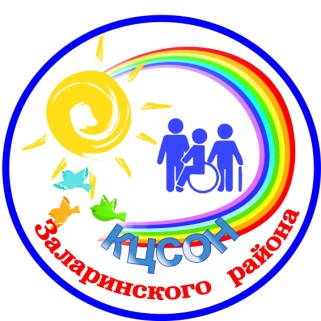 Результаты работы кукольного театра «Волшебная шкатулка» представлены в информационных материалах, размещенных на сайтах учреждения, Министерства социального развития, опеки и попечительства Иркутской области, 
в мессенджерах создана группа "МЫ ВМЕСТЕ», где также размещены фото -  материалы, разъяснительные буклеты о действиях и участниках программы.
Выпущены буклеты, памятки для населения Заларинского района с целью информирования о создании и функционировании данной программы.
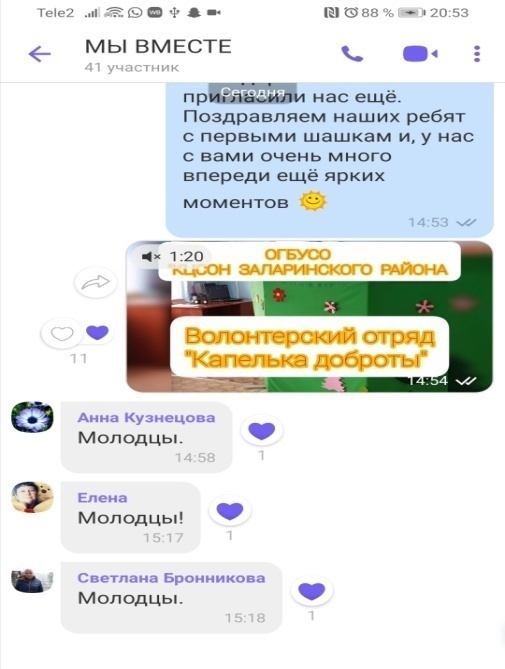 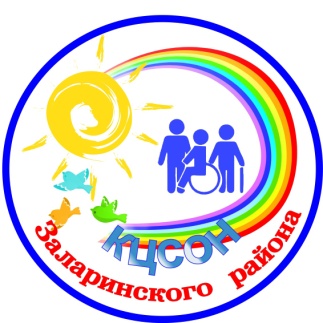 Результаты деятельности проекта  доказывают его эффективность и практическую значимость, что подтверждено:
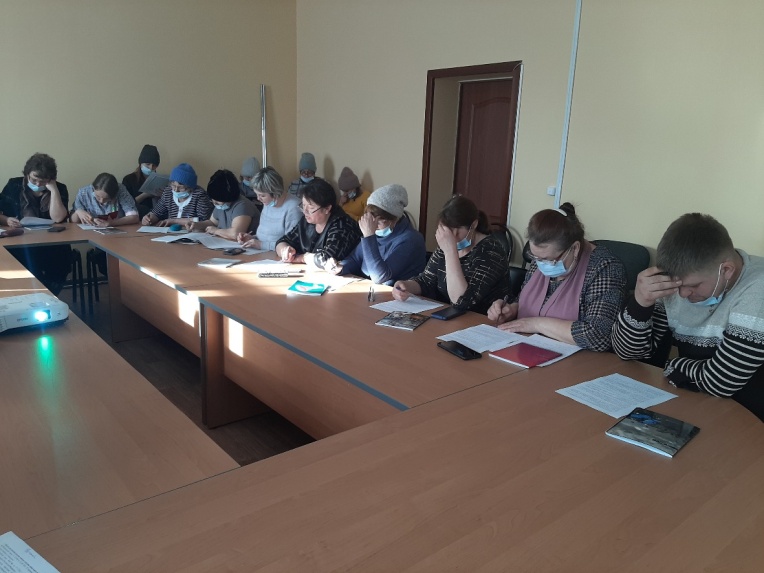 На межведомственном методическом объединение учреждения представлен начальный результат действия программы кукольного театра «Волшебная шкатулка».
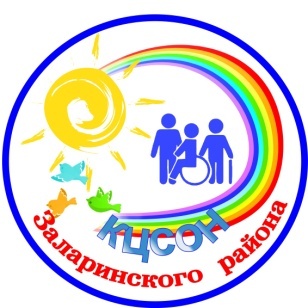 адрес места нахождения:
Иркутская область, Заларинский район, рп Залари,
улица Дзержинского 54 А
тел.83955221218
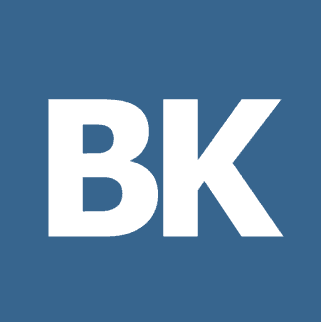 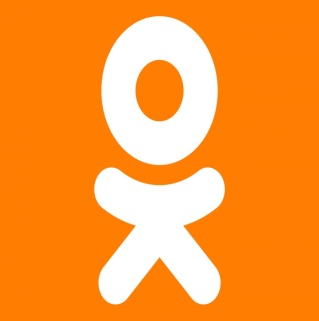 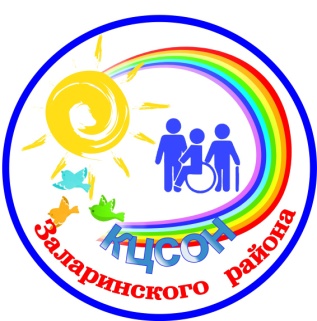